Is quality worth the cost?
Source: Is High Quality Software Worth the Cost? (martinfowler.com)
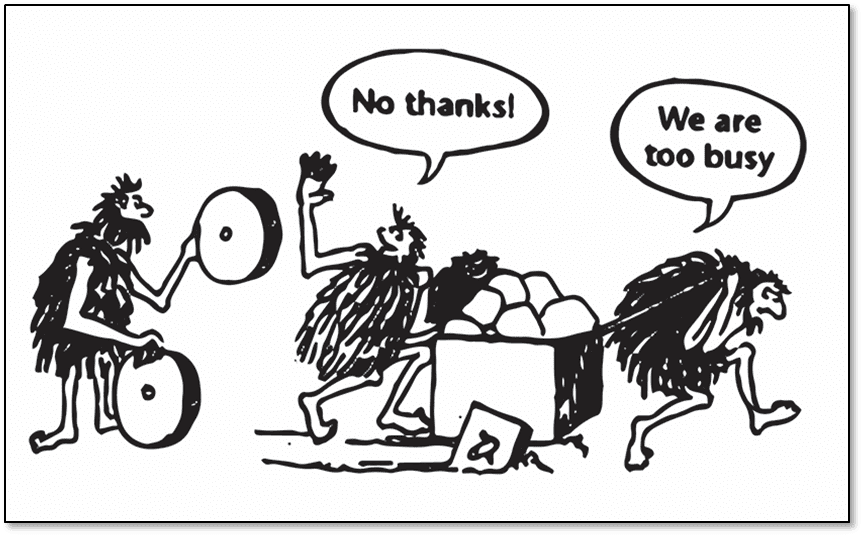 Software quality
Internal quality
Module structure
Software architecture (MVVN)
Software design (SOLID, yagni etc.)
Tests

External quality
What the customer currently sees and feels
[Speaker Notes: Software quality is not seeable from a users perspective. Its the developer who needs to cope with it.]
Cruft (überflüssiger Müll / nutzloser Code)
[Speaker Notes: (überflüssiger Müll / nutzloser Code)]
Complexity slows you down
Signs of cruft
Velocity decreases over time
Developers are not happy
Bugs are recurring
Solving one problem opens another problem
Long lasting enforced refactorings
[Speaker Notes: Wir drehen uns um uns selbst]
The mistake
Stacking up technical debts because feature x is more important
Because it would cost = x + tech. debt


But if you would have fixed your tech. debt, you would have immediate effect and implement feature x faster and improved code for feature y already.
[Speaker Notes: WISJIF]